04/01/2017
The Motor Effect
K – describe the construction of a DC motor
B – state the factors which increase the speed of the motor
A – explain how the DC motor works
Name 5 things that have an electric motor in.

In each device what does the motor do?
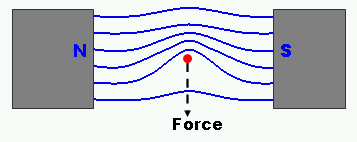 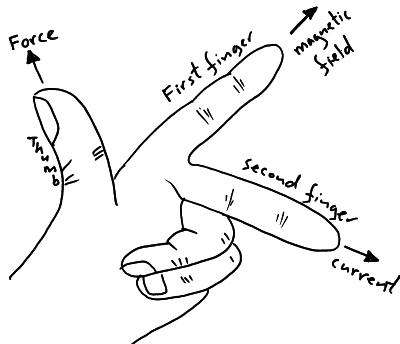 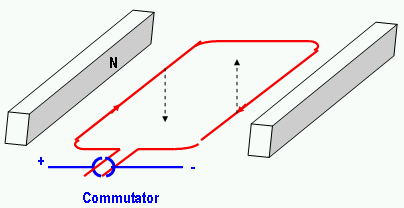 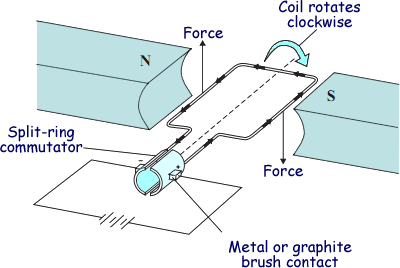 The current flows in different directions on each side of the coil
This means the force on each side is in the opposite direction
This creates a couple which turns the coil
Every half-turn the current flows again and there is another force to keep the coil turning
Write an explanation of how the DC Motor works. Include as much detail as you can.
Current flows around the coil when the brushes connect
This current produces a magnetic field around the wire
On opposite sides of the coil the current is in opposite directions
This means the force acting on each side is in opposite directions producing a couple
The couple produces a turning effect on the coil
Every half turn the current reconnects and a force acts to continue turning the coil
The motor can be speeded up by (name 2 of) increasing the current, adding more coils, increasing the magnetic field strength of the magnet or moving the magnet closer to the coils
1-2 = D, 3-4=C, 5=B, 6=A
Formula and units
If the current flow is at right angles to the magnetic field then then the following formula can be used:
Magnetic Flux Density
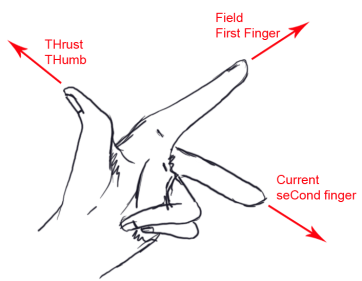 Field due North
Current East to West